Cilindro: se genera cuando una recta se desplaza paralela a si misma y siguiendo una curva directriz.De acuerdo a la curva tenemos:
Cilindro circular
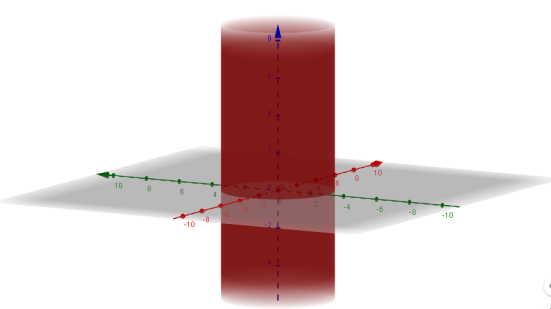 // eje z
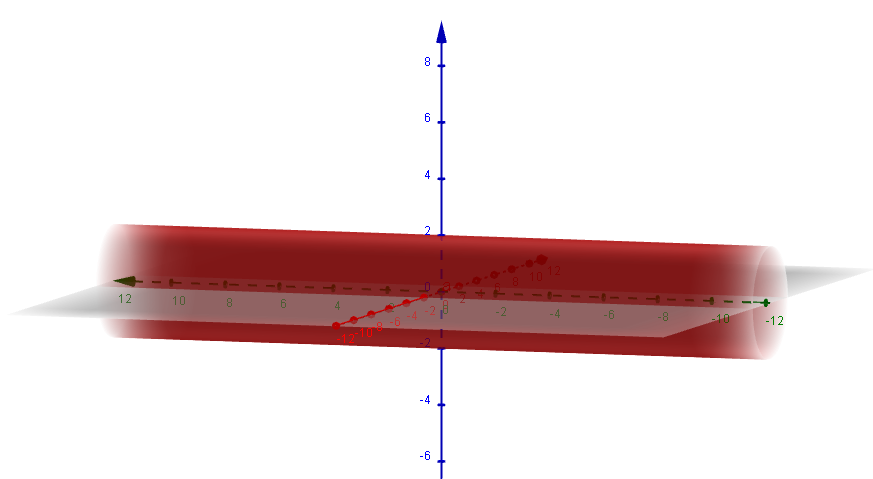 // eje y
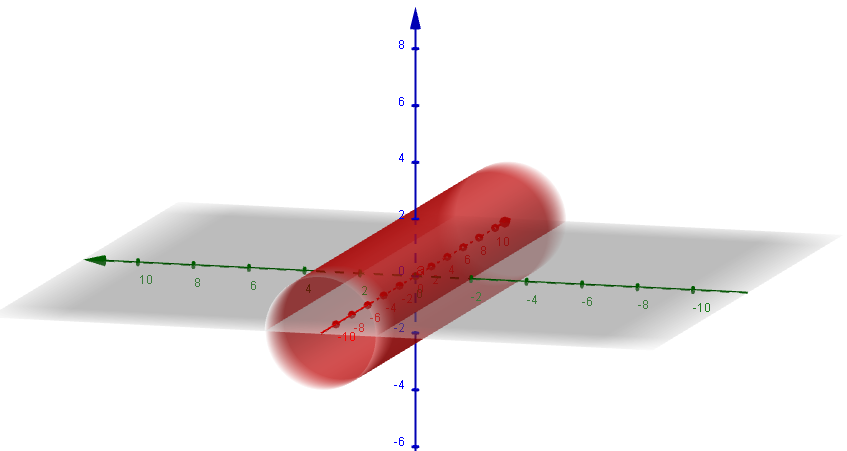 // eje x
Cilindro elíptico
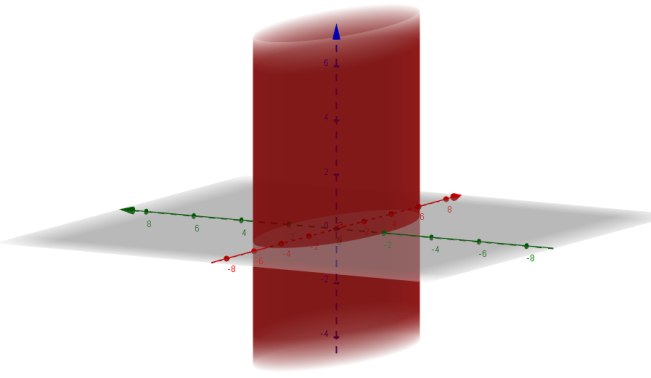 // eje z
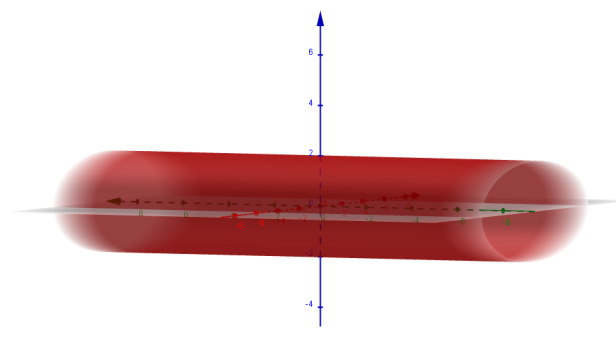 // eje y
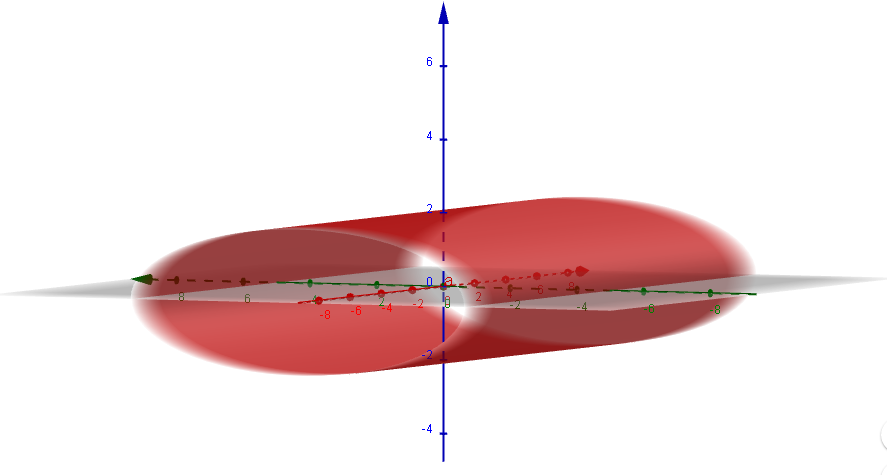 // eje x
Cilindro parabólico
// eje z
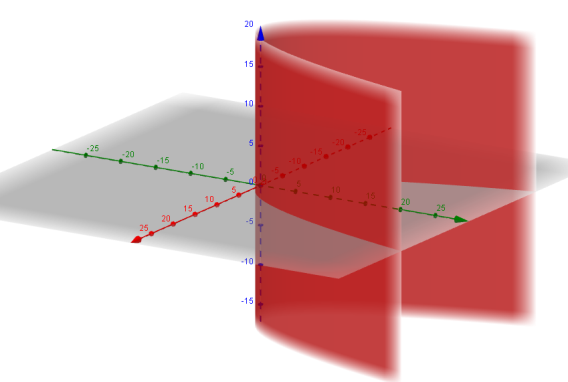 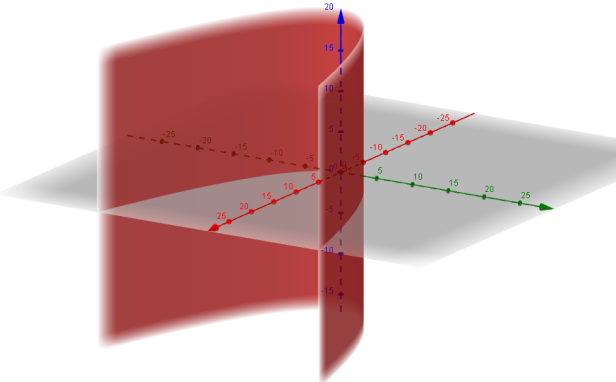 // eje y
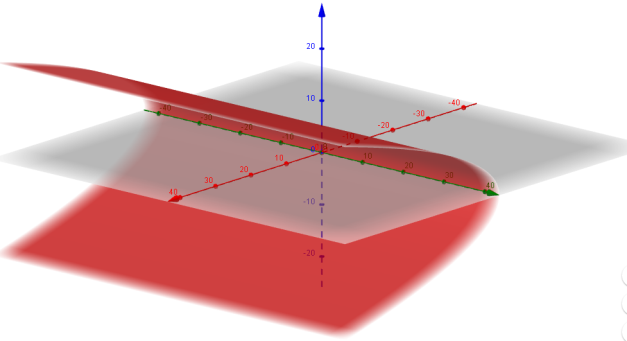 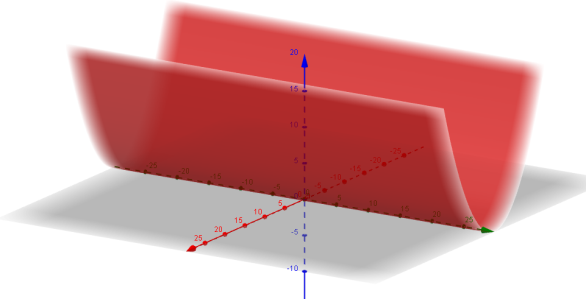 // eje x
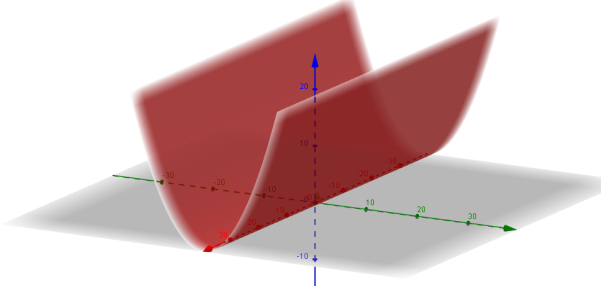 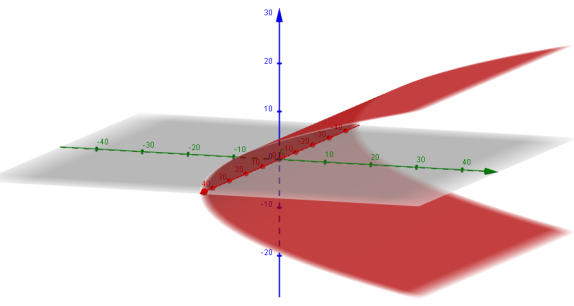 Cilindro hiperbólico
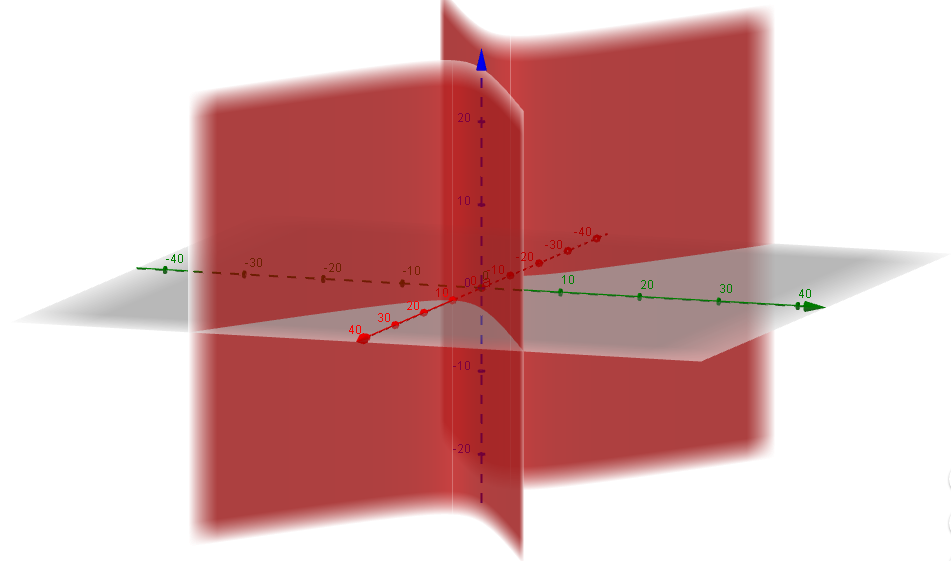 // eje z
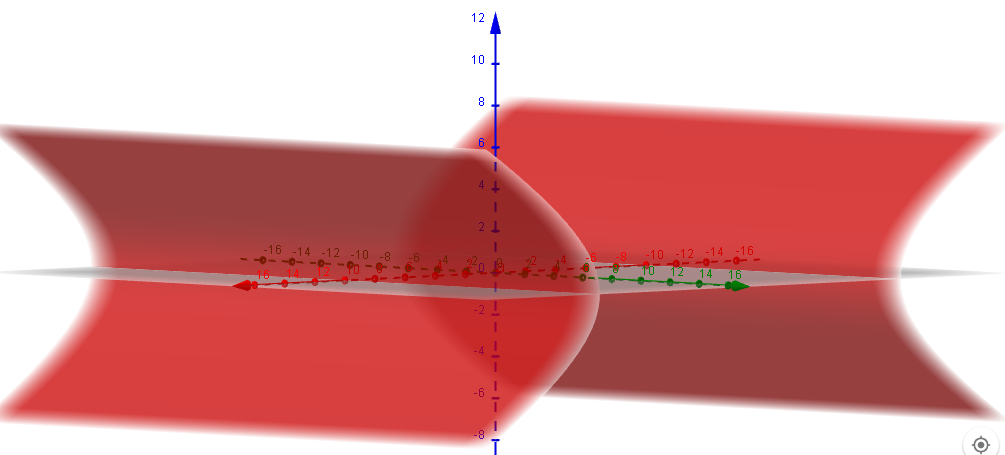 // eje y
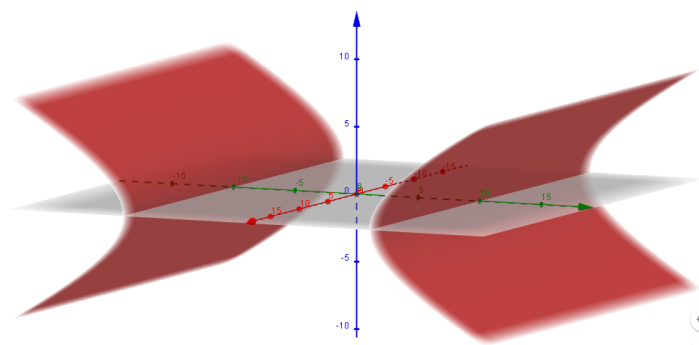 // eje x
Cono: se genera cuando un extremo de la recta se mantiene fijo en un punto y el otro extremo recorre una curva. De acuerdo a la curva tenemos:
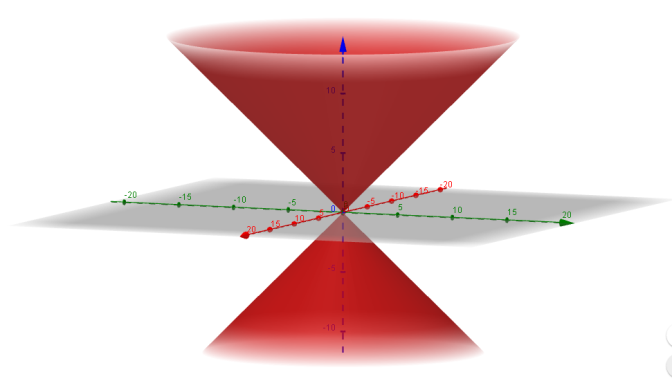 Cono  circular
de eje z
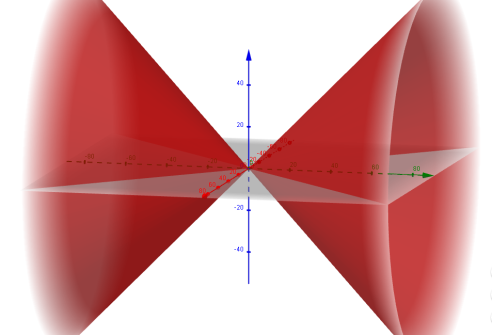 de eje y
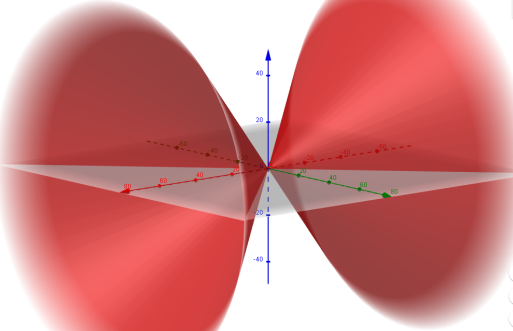 de eje x
Cono Elíptico
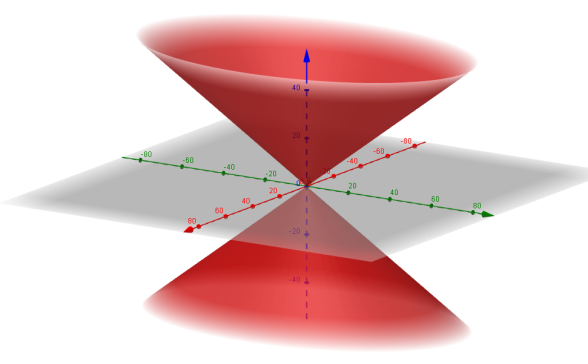 de eje z
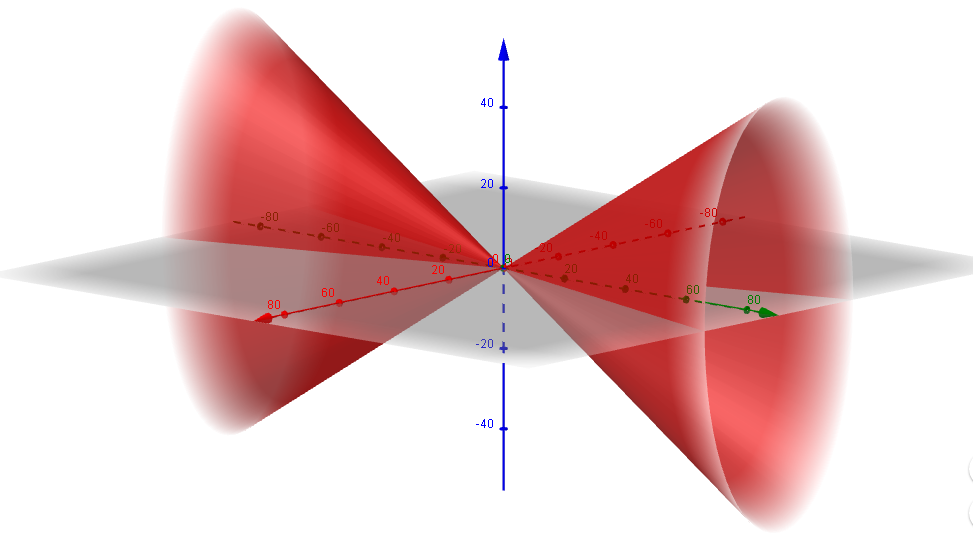 de eje y
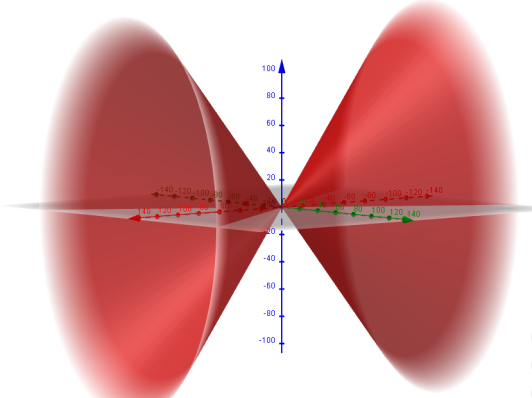 de eje x
Superficies Cuádricas
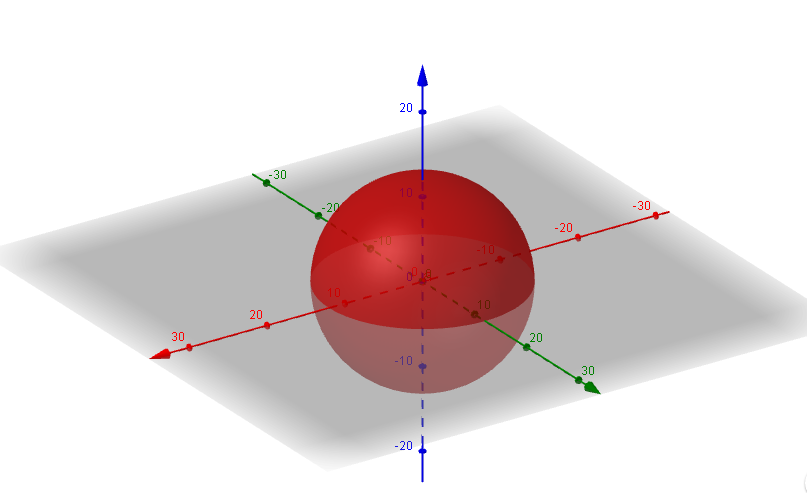 Esfera 


Elipsoide


Hiperboloide de una hoja
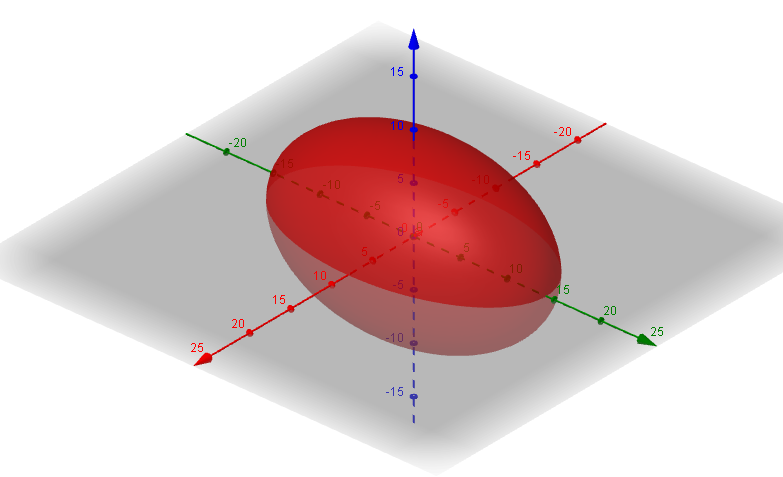 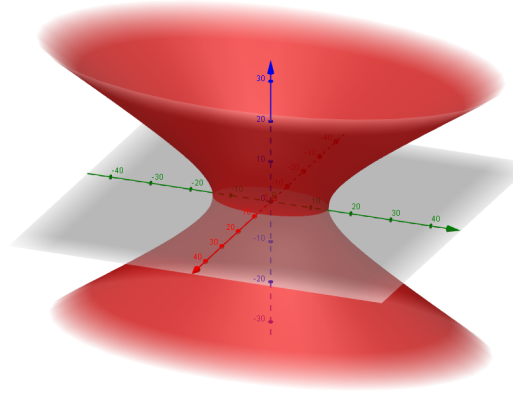 Paraboloide Circular
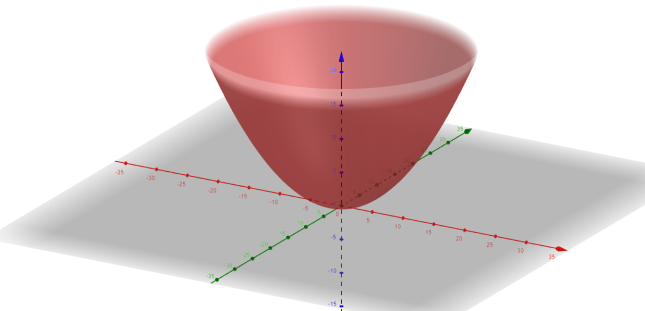 Paraboloide Elíptico
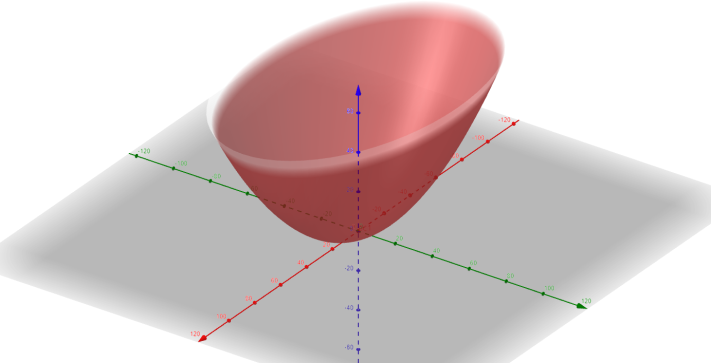 Paraboloide Hiperbólico
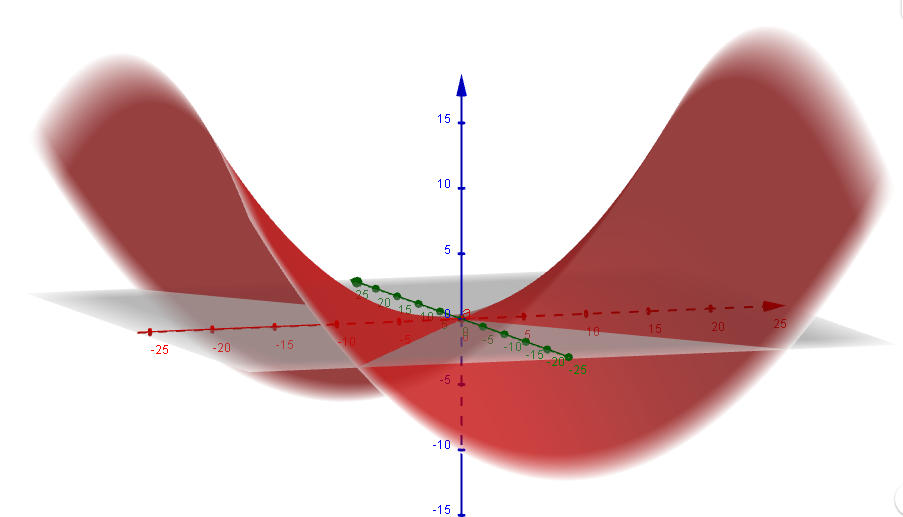